Бюджет для граждан
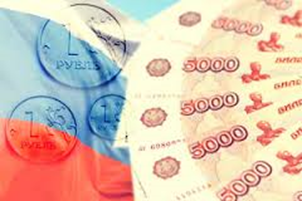 Проект  бюджета муниципального образования городское поселение «Остров»
 на 2021 год и плановый период 2022 и 2023 годов
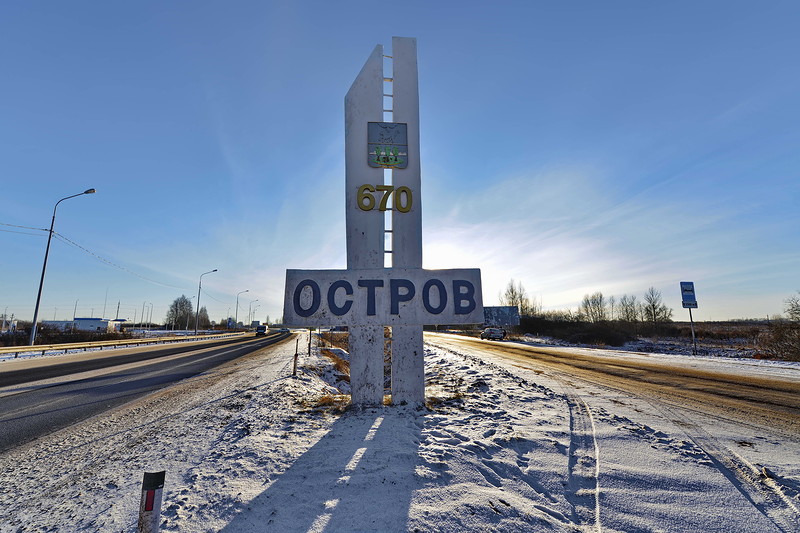 Бюджет на 2021-2023 годы направлен на решение следующих задач:
Обеспечение сбалансированности (за счет более полного и своевременного поступления  доходов, улучшение качества их администрирования  и принятия обеспеченных финансовыми источниками расходных обязательств);
принятие бюджетных обязательств в пределах имеющихся лимитов и источников финансирования бюджета в целях своевременного исполнения принятых расходных обязательств и недопущения возникновения просроченной кредиторской задолженности;
достижение запланированного уровня целевых показателей муниципальных программ на основе плана социально- экономического развития поселения, основных направлений бюджетной и налоговой политики на текущий год и плановый период;

повышение качества управления муниципальными финансами и эффективности бюджетных расходов, усиление контроля в пределах полномочий за целевым использованием бюджетных средств;
соблюдение требований бюджетного законодательства Российской Федерации (особенно по вопросам, касающимся предельных объемов дефицита) во избежание приостановления предоставления межбюджетных трансфертов из областного бюджета;

обеспечение открытости бюджетного процесса перед гражданами, широкого вовлечения граждан в процедуры обсуждения и принятия конкретных бюджетных решений, общественного контроля их эффективности и результативности.
БЮДЖЕТ – форма образования и расходования денежных средств для решения задач и функций государства и местного самоуправления.
Каждое публично-правовое образование имеет свой БЮДЖЕТ: 
Российская Федерация - федеральный бюджет;
субъекты Российской Федерации – областной, краевой, республиканские бюджеты; 
муниципальные районы, городские округа, городские и сельские поселения – местные бюджеты.
БЮДЖЕТНАЯ СИСТЕМА
- ЭТО СОВОКУПНОСТЬ  БЮДЖЕТОВ РАЗНЫХ УРОВНЕЙ, ОСНОВАННАЯ НА СОЦИАЛЬНО-ЭКОНОМИЧЕСКИХ ВЗАИМООТНОШЕНИЯХ И БЮДЖЕТНОМ ЗАКОНОДАТЕЛЬСТВЕ
БЮДЖЕТНАЯ СИСТЕМА РОССИЙСКОЙ ФЕДЕРАЦИИ
Федеральный бюджет
Бюджет субъектов РФ
Местные бюджеты
Бюджеты муниципальных районов
Бюджеты поселений
Бюджеты территориальных государственных внебюджетных фондов
Бюджеты государственных внебюджетных фондов РФ
Бюджеты городских округов
Доходы бюджета – поступающие в бюджет поселения денежные средства.
Расходы бюджета – выплачиваемые из бюджета поселения денежные средства.
Дефицит бюджета – это превышение расходов над доходами. При его наличии принимается решение об источниках покрытия дефицита: использовать имеющиеся остатки, взять в долг (кредит). 
Профицит бюджета – это превышение доходов над расходами. При его наличии принимается решение как использовать: накапливать резервы, остатки, погашать долг.
Составление 
проекта бюджета
 очередного года
Утверждение 
отчёта об исполнении
 бюджета 
предыдущего года
Рассмотрение
проекта бюджета
очередного года
Бюджетный
процесс
Утверждение 
бюджета
очередного года
Формирование
отчёта об исполнении
бюджета 
предыдущего года
Исполнение 
бюджета 
в текущем году
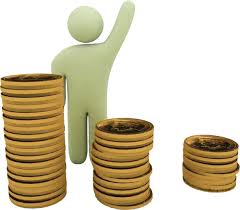 Каждый житель поселения 
может принять участие в обсуждении проекта бюджета
 поселения
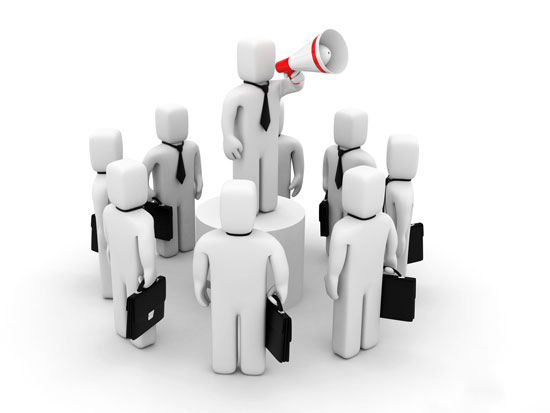 Проект бюджета сформирован  на основе стратегических целей и задач, определенных налоговой и бюджетной политикой городского поселения «Остров», соответствующими требованиям Бюджетного кодекса Российской Федерации и Положения о бюджетном процессе поселения.

	Налоговая и бюджетная политика нацелена на создание условий для обеспечения устойчивого социально-экономического развития поселения  и повышения уровня качества жизни населения.

                   Проект бюджета муниципального образования «Остров» на 2021-2023 года сформирован с применением  функциональной и ведомственной принадлежности структуры расходов, на основе утвержденных постановлением Администрации  Островского района расчетных муниципальных нормативов и коэффициентов по отраслям. 
	Базовые объемные бюджетные ассигнования определены на основе численности населения проживающего на территории поселения по состоянию на 01.01.2020 года по данным Территориального органа федеральной службы государственной статистики по Псковской области в количестве 20506 человек.
Доходы бюджета
Налоговые доходы
Неналоговые доходы
Безвозмездные 
поступления
Доходы бюджета – поступающие в бюджет денежные средства, за исключением средств, являющихся источниками финансирования дефицита
Платежи, установленные
 законодательством 
Российской Федерации:
-арендная плата за землю;
-доходы от использования
муниципального имущества;
-доходы от реализации
муниципального имущества;
-доходы от продажи
земельных участков;
-штрафы за нарушение 
законодательства;
-прочие
Поступления от уплаты 
налогов, установленных 
Налоговым Кодексом Российской Федерации :
-налог на доходы 
физических лиц;
акцизы;
-налоги на совокупный 
 доход;
-налоги на имущество;
госпошлина
Поступления от других
 бюджетов (межбюджетные 
трансферты),организаций, 
граждан (кроме налоговых
и неналоговых доходов)
Нормативы зачисления налогов в бюджет поселения Поддорского муниципального района
Основные сведения о межбюджетных отношениях
Дотации (от лат. "Dotatio" – дар, пожертвование) – предоставляются без определения конкретной цели их использования
Иные межбюджетные трансферты – предоставляются на определённые цели
Межбюджетные трансферты – 
это средства,
предоставляемые одним бюджетом
бюджетной системы Российской Федерации
другому бюджету бюджетной системы 
Российской Федерации
Субвенции (от лат. "Subvenire" – приходить на помощь) – предоставляются на финансирование "переданных" другим публично-правовым образованиям полномочий
Субсидии (от лат. "Subsidium" – поддержка) – предоставляются на условиях долевого софинансирования расходов других бюджетов
Доходные источники бюджета городского поселения «Остров»
Базовыми параметрами при расчете доходов на 2021-2023 года приняты оценка налоговой базы по отдельным видам налогов и прогнозы администраторов доходов.
Структура основных доходов бюджета  городского поселения «Остров» по данным 2020 года
Неналоговые доходы 5,0%
Налог на имущество физических лиц
4,0 %
Земельный налог 16,0 %
Налог на доходы физических лиц 66,0 %
Расходы бюджетагородского поселения
 «Остров»
тыс.руб.
Структура расходов бюджета городского поселения «Остров» по данным 2021 года
Культура и кинематография 12,0%
Общегосударственные вопросы 7,0 %
Национальная безопасность и правоохранительная деятельность 2 %
Жилищно- коммунальное хозяйство 48,0%
Национальная экономика
31,0 %
Начиная с 2017 года планирование и исполнение бюджета
 муниципалитета  осуществляется на программной основе
Муниципальная программа «Благоустройство территории муниципального образования «Остров» на 2017-2019,2020-2022, 2023-2025 годы
ПОДПРОГРАММЫ
«Обеспечение пожарной безопасности в городском поселении «Остров»»
Сохранение и развитие автомобильных дорог общего пользования местного значения
Организация наружного освещения в городском поселении «Остров»
Организация сбора и вывоза твердых бытовых отходов и мусора в гп «Остров»
Озеленение территории городского поселения «Остров»
Содержание кладбищ и братских захоронений на территории городского поселения «Остров»
Благоустройство парков, скверов, тротуаров, расположенных на территории г п «Остров»
ОСНОВНЫЕ МЕРОПРИЯТИЯ
Организация наружного освещения в городском поселении «Остров»
Озеленение территории городского поселения «Остров»
Ликвидация несанкционированных свалок и вывоз твердых бытовых отходов и мусора с территории
Содержание кладбищ и братских захоронений на территории городского поселения «Остров»
Обеспечение пожарной безопасности муниципального образования
Содержание парков, скверов, тротуаров, расположенных на территории гп «Осров»
Содержание автомобильных дорог общего пользования местного значения и сооружений на них
Состав расходов городского поселения «Остров»
Культура и кинематография 13004,0 тыс. руб.
Культура 7820,0 тыс. руб.
Жилищно- коммунальное хозяйство 25563,26 тыс. руб.
Формат трехлетнего  бюджета обеспечивает большую прогнозируемость экономических условий, способствует повышению доверия к деятельности администрации.
 Мобилизация доходов, сокращение и перераспределение расходов бюджета, ограничение его дефицита
позволит сбалансировать бюджет в среднесрочном периоде
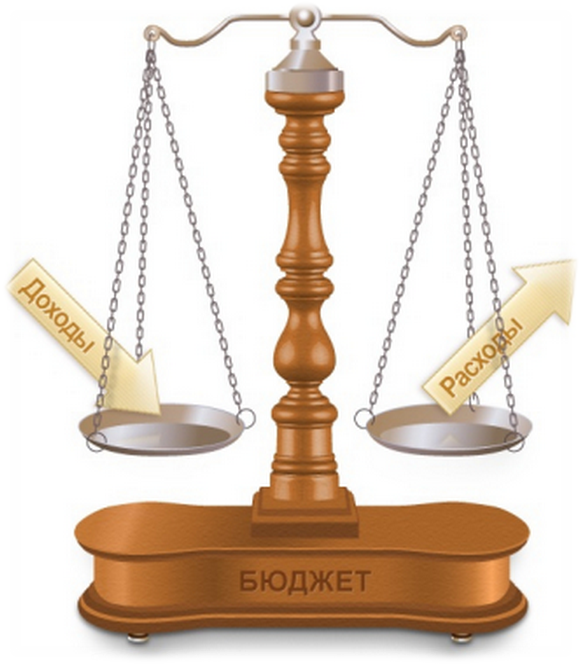 Контактная информация
«Бюджет для граждан» подготовлен Финансовым Управлением Администрации Островского районаИнформацию о бюджете можно получить на официальном сайте МО городского поселения «Остров» <ostradm@ellink.ru> и по адресу: 181350, Псковская область, г. Остров, ул. 25 Октября, д.31, тел. 3-42-44